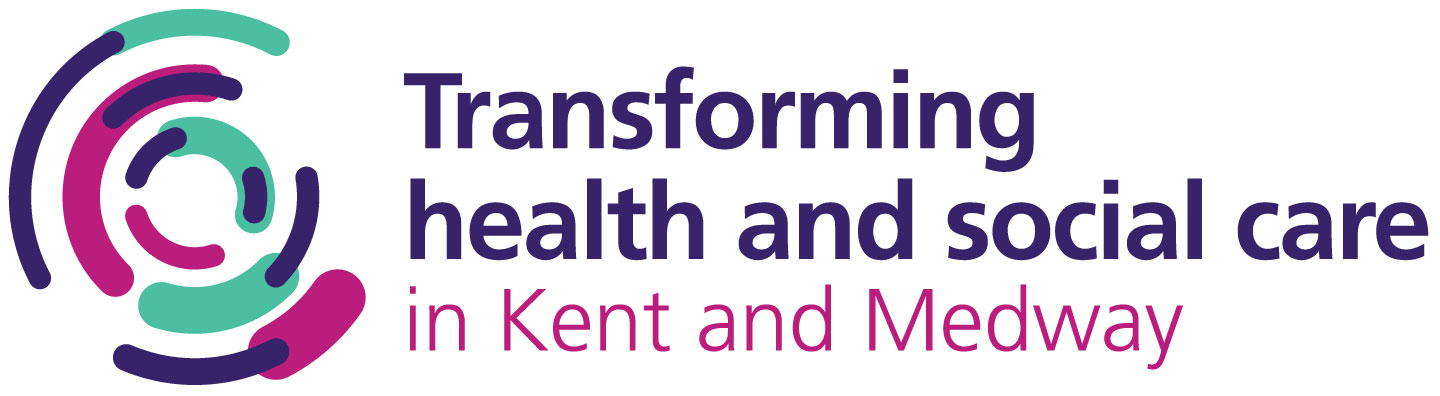 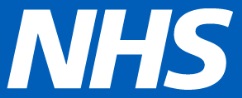 Kent and Medway Pathology Network
In celebration of National Apprenticeship Week 2022, the Kent and Medway Pathology Network presents

‘Pathology Workforce Apprenticeships’

‘What is an apprenticeship, what options are available within pathology workforce, how to tailor the apprenticeships programme for your workforce and how best to get the most out of apprentices.’

Presented by Gopyraj Sundararajah, South East Regional Apprenticeship Lead 
On Wednesday 9th February @ 13:00-13:45




All staff welcome.
Direct invites will be sent out to managers, operational and training leads, all are encouraged to attend.

 Please note: this session will be recorded.
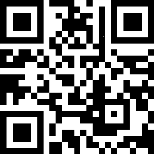 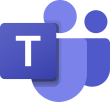